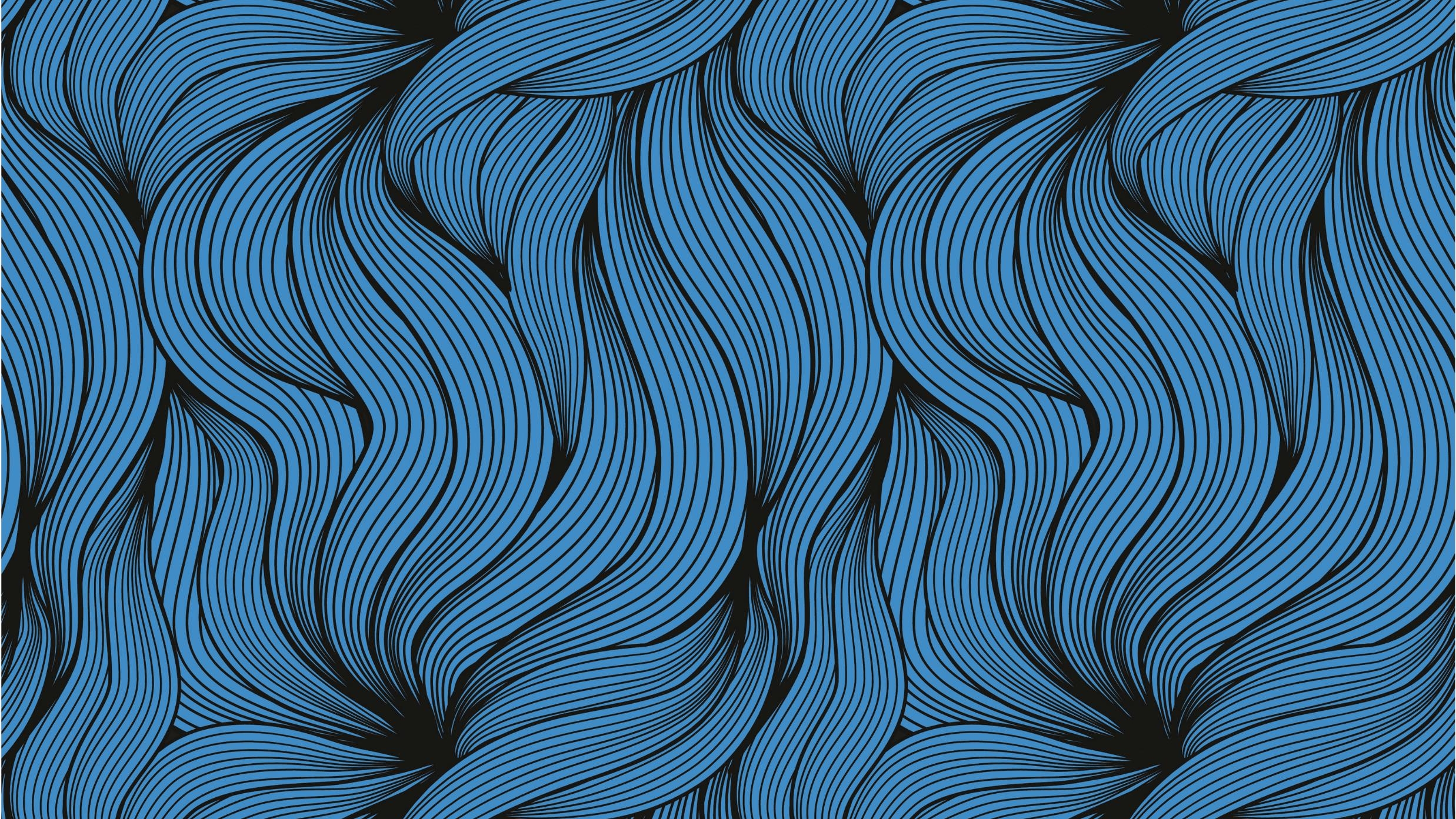 Integrating Peer Support into Treatment Courts
Jason Chapman, JusticePoint 2020
Notes
PowerPoint Format
The level of detail is intentional, while it makes for some overwhelming slides, the hope is that by providing more information this presentation can serve as a reference for expanding your programs in the future
Recovery Support Specialists
At this time, there is no state certification for Recovery Coaches, but I am using the term Peer Support Specialist inclusively to include Recovery Coaches.
Terms
 I prefer the use of the term “client” although most sources use the term “peer”, “consumer”, or “offender".
Understand the expectations and challenges peer specialists face in the criminal justice field.

Identify which roles are appropriate  for a peer specialist in the criminal justice field.

Explore best practices for both supervision and quality assurance of peer support programming.

Consider ways that peer support can maximize the effectiveness of existing programming.
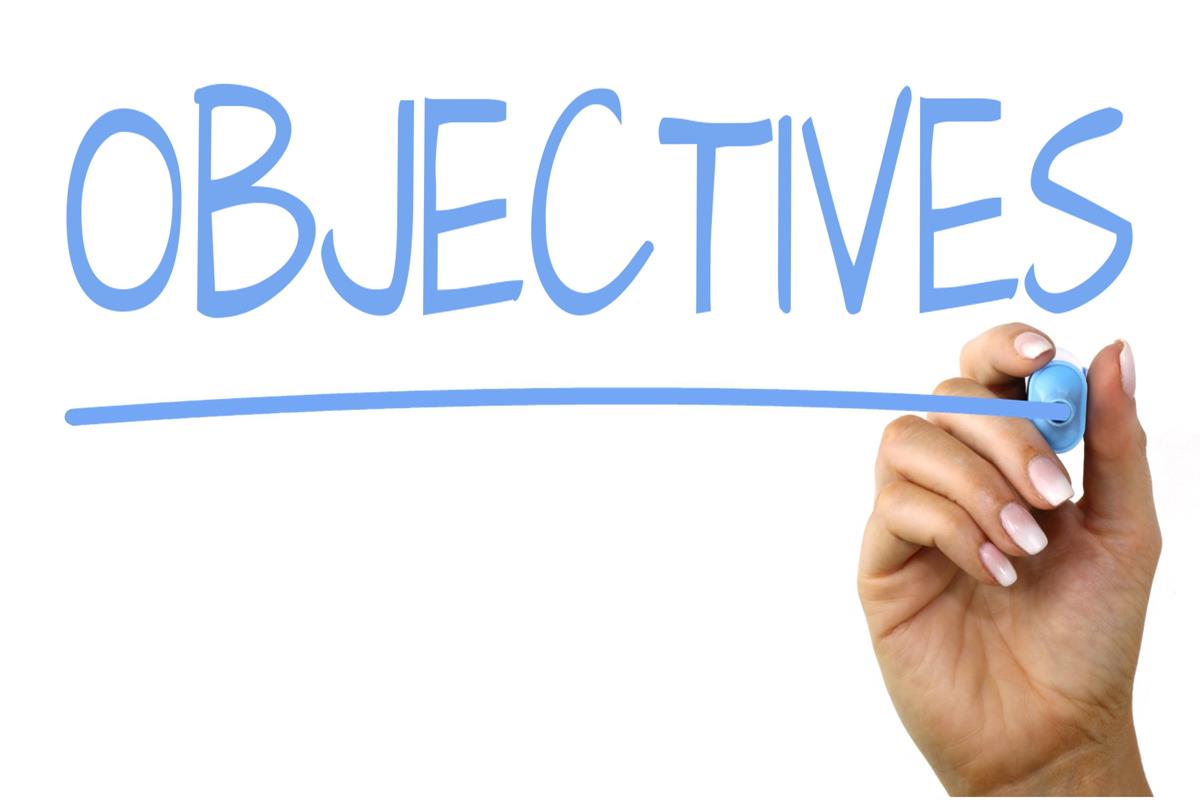 This Photo by Unknown Author is licensed under CC BY-SA
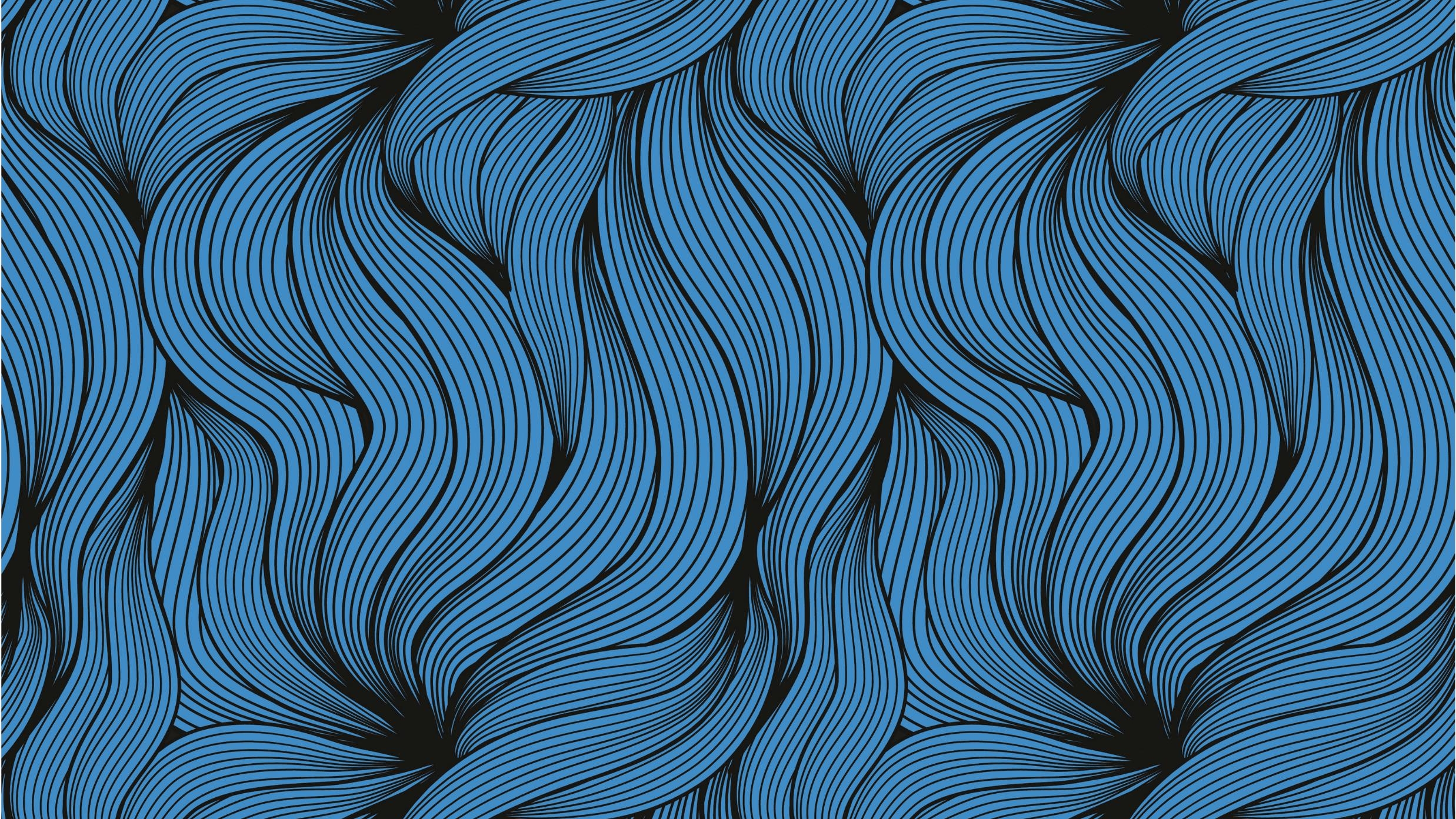 Definitions  &  Background
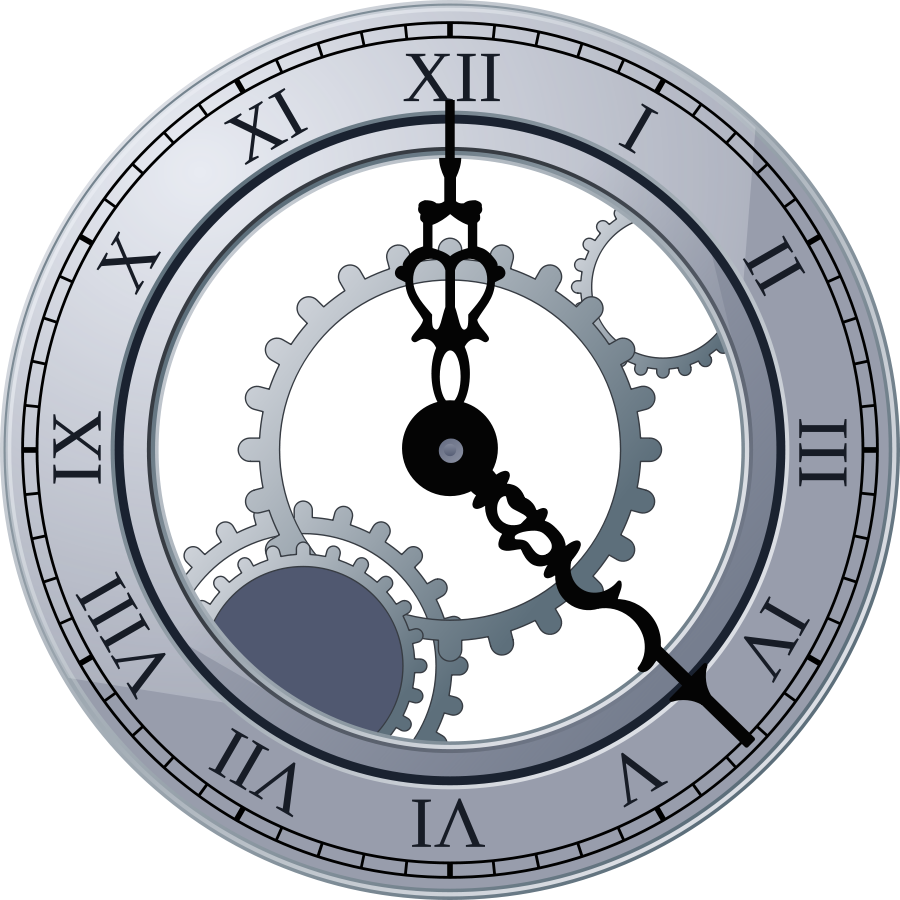 History
There has truly always been peer support, it is the oldest form of helping others
1830 Jean Baptiste Pussin founds hospital in Paris that employed cured patients as staff
1960’s Deinstitutionalization/Mental Patient’s Liberation and Anti-Psychiatry Movement
Institutions were closed but patients had limited access to services in the community
Many were traumatized by their institutionalization and accept treatment from the medical community
Early names like Insane Liberation Front and Network Against Psychiatric Assault
Marginalized groups and LGBTQ community were especially important to the beginnings of the peer support movement
Again in the 1980’s with the HIV/AIDS community
1980 Federal Government founds The Community Support Program and funds first peer programs
1983 First State funded peer programs 
1985 Alternatives - first national conference for “consumers” (people with lived experience)
1986 SAMHSA publishes first manual, Reaching Across, with instructions and guidelines for peer support
1988 SAMHSA funds 13 self-help demonstration programs
1999 Surgeon General’s report on mental illness was the first government document to say recovery was possible
2002 First study (Salzer) indicating Peer Support as a best practice
2004 Federal report of the New Freedom Commission calls for “consumer” driven, including peer support, recovery focus 
2007 Medicaid allows billing for Peer Support nationally  and concludes it is evidence-based care
This Photo by Unknown Author is licensed under CC BY-NC
Definitions – Peer Support (SAMHSA)
Inspire hope that people can and do recover.
Support people in identifying their goals, hopes, and dreams, and creating a roadmap for getting there
Provide self-help education and link people to tools and resources
Walk with people on their recovery journeys.
Dispel myths about what it means to have a mental health condition or substance use disorder.
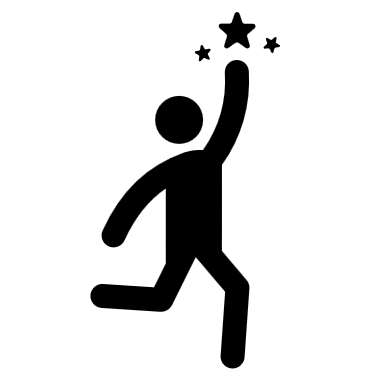 “A peer support worker is someone with the lived experience of recovery from a mental health condition, substance use disorder, or both. They provide support to others experiencing similar challenges. They provide non-clinical, strengths-based support and are “experientially credentialed” by their own recovery journey (Davidson, et al., 1999).”
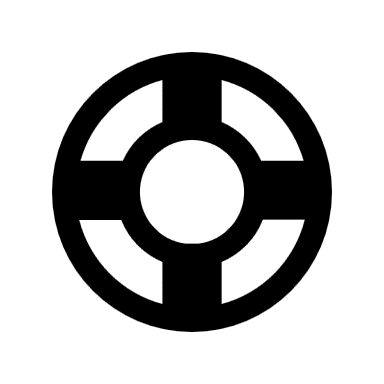 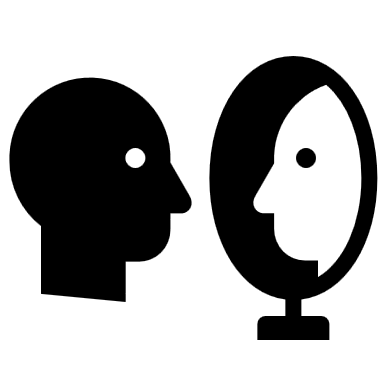 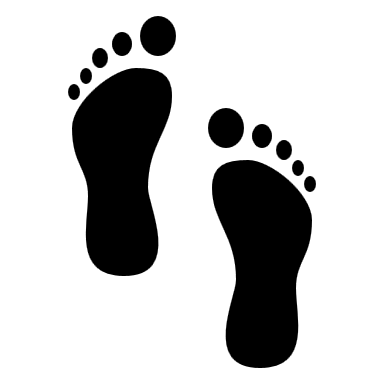 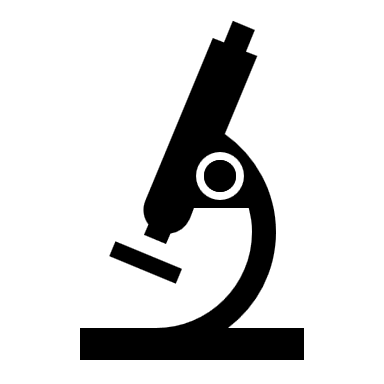 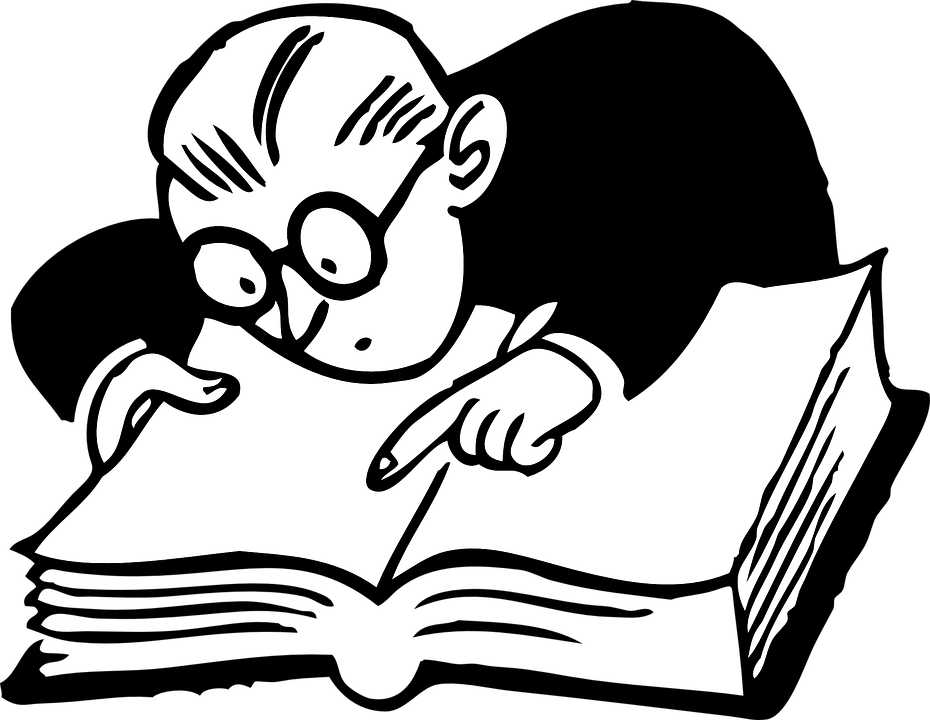 Definitions – Forensic Peer Support
A Forensic Peer Specialist is a peer support working in the criminal justice field who usually has their own history of criminal involvement.
Adams & Lincoln - “Forensic peer specialists (FPSs) are a small but growing subset of Peer Support workers who utilize their own history of criminal justice system involvement and mental health recovery to deliver services related to behavioral health and criminal justice system . . . FPSs serve as community advocates, model skills, assist individuals with locating resources, work with staff, attend to incarceration culture and are trauma aware, all tasks that participants in this research confirm. This data also confirms that forensic peer support is provided in a variety of settings and at multiple entry points within the criminal justice system.”
Davidson & Rowe - “Forensic Peer Specialists assist people through a variety of services and roles. Given the history of stigma and discrimination accruing to both mental illness and incarceration, perhaps the most important function of Forensic Peer Specialists is to instill hope and serve as valuable and credible models of the possibility of recovery. Other roles include helping individuals to engage in treatment and support services and to anticipate and address the psychological, social, and financial challenges of reentry. They also assist with maintaining adherence to conditions of supervision. Forensic Peer Specialists can serve as community guides, coaches, and/or advocates. . . Forensic Peer Specialists embody the potential for recovery for people who confront the dual stigmas associated with serious mental illnesses and criminal justice system involvement.”
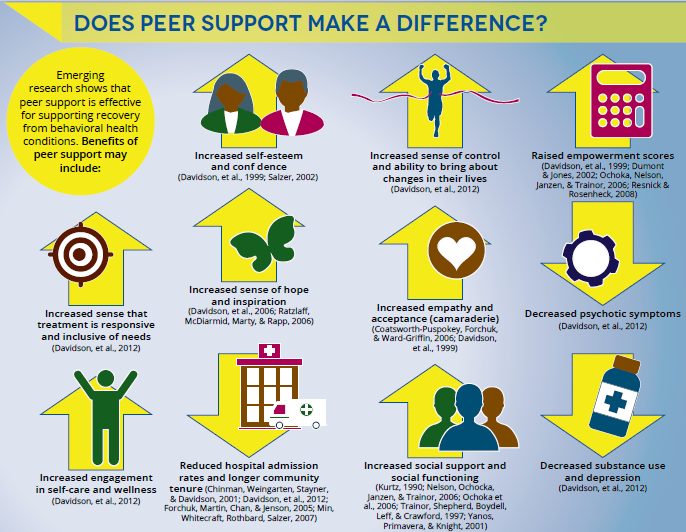 Outcomes
Peers have more success engaging the most challenging participants
Caveats on the research
Meta-analysis of studies generally do NOT show significant gains
Very little standardization
Low sample sizes
Many are survey based or anecdotal
No common methodology
Groups are self-selected and not randomly assigned (peer support must be voluntary)
Lack of studies on criminal population
This Photo by Unknown Author is licensed under CC BY-NC
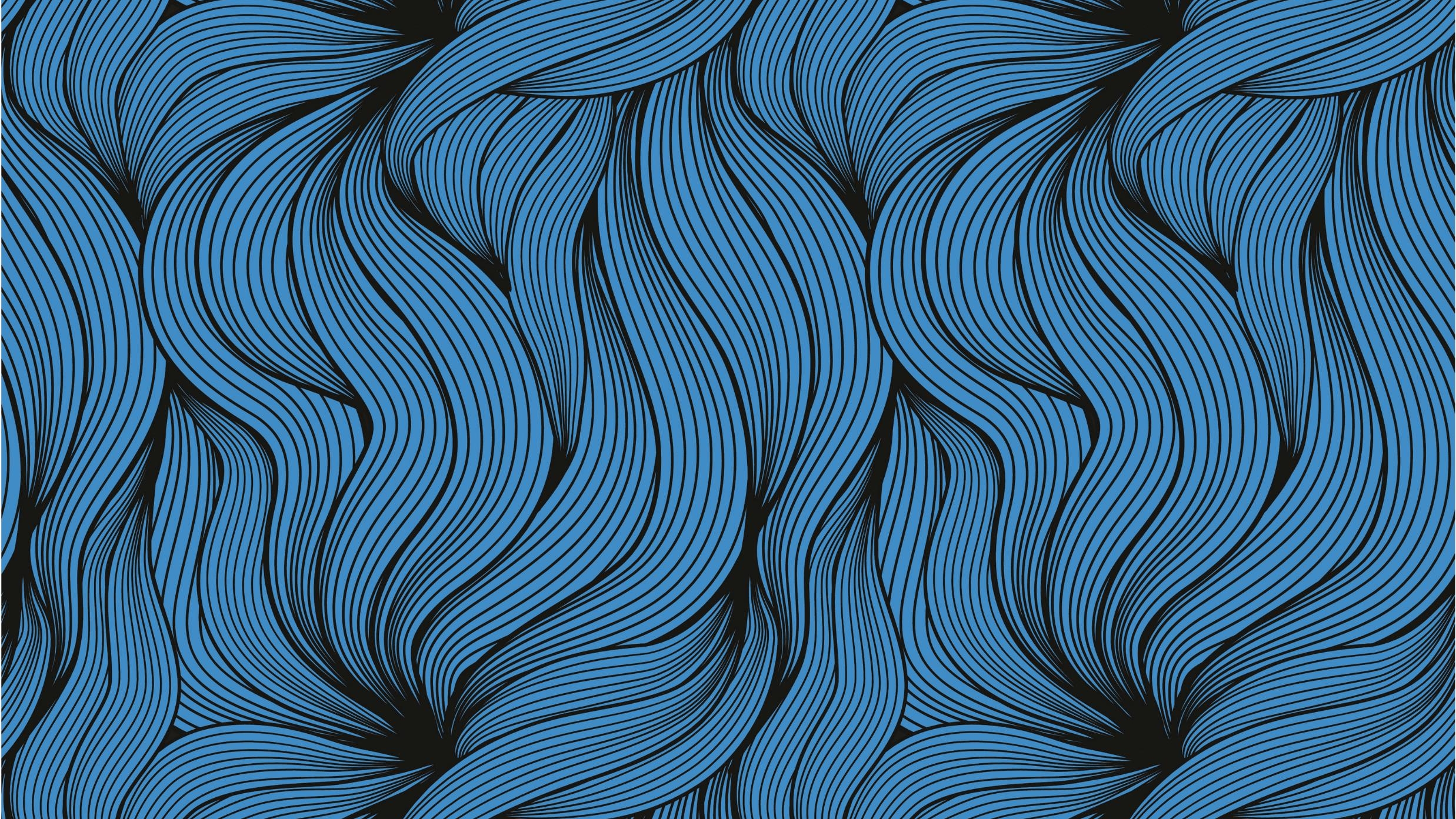 Expectations & Challenges
First Objective
Areas of Competency
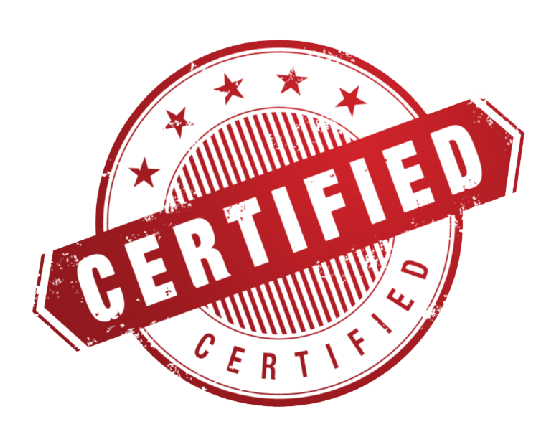 Professionalism
Challenges
Expectations
Peer Specialists are treated the same as other professionals on the treatment team
They are State certified
Certifications are offered both nationally and internationally as a professional role
National Center on Substance Use & Child Welfare -“Recovery specialists are professionally trained in substance use disorder treatment and recovery. These experts can facilitate timely access to substance use assessment and treatment, foster engagement during and after completion of treatment, and support . . .court professionals to better understand the treatment and recovery processes.”
“Because of their life experience they provide expertise that professional training cannot replicate”
Lack of professional job experience/education
Solutions: more coaching, supportive supervision, expectations shape reality
Dual Stigmatized Status
“While many individuals in the United States have lived experience of past incarceration and mental illness, these histories and statuses are frequently concealed from employers, coworkers, and others. For FPSs, however, their chosen professional identity depends on those experiences; the FPS occupation requires disclosure..“
Solutions: integrate into teams, provide additional roles/opportunities, model respect for the peer role
Peers Become More Professional than Peer
Solutions: Value the peer role for being a peer, maintain appropriate boundaries
This Photo by Unknown Author is licensed under CC BY-NC
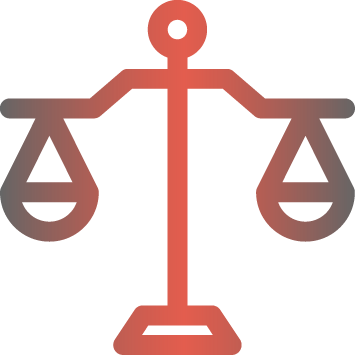 Ethics & Boundaries (External)
Expectations
Challenges
Peer Specialists are required to honor ethical standards and maintain proper boundaries
WI State Peer Support Core Competencies
3.2 – Knowledge of Ethics & Boundaries
4.14 – Ability to know when to ask for assistance and/or seek supervision
4.15 – Ability to set, communicate, and respect personal boundaries of self and others
4.17 Ability to Balance own recovery while supporting someone else’s
“Forensic Peer Mentors maintain boundaries and resist the temptation to collude [note: should challenge directly] with individuals against the system, especially in the face of perceived or actual injustice.”
More Complicated Situations
More personal, in-depth, and extended interactions
More personal history and connections
“’Boundaries’ —at least in relationship to the mental health system— are often based on an organization or particular profession’s beliefs, rather than being about personal limit-setting by an individual or in the context of a given relationship. However, in peer-to-peer relationships, there’s generally a shift away from system-set boundaries and toward individual limits set by people directly involved in a given situation.“
More “gray” areas
Solutions
Continuing education, group troubleshooting, supportive and safe supervision
This Photo by Unknown Author is licensed under CC BY
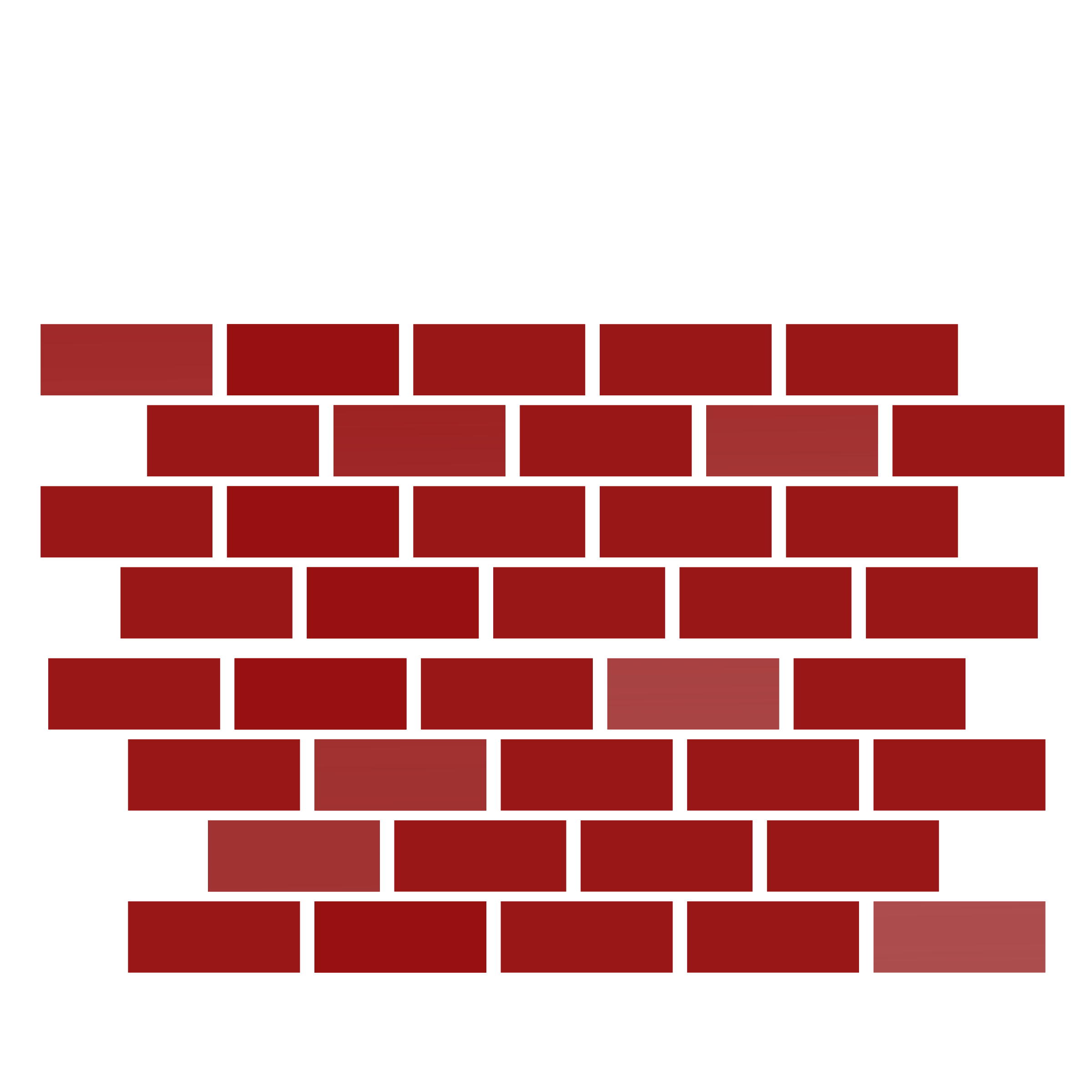 Boundaries (Internal)
Expectations
Challenges
Peers are IN the system but NOT OF the system
WI State Peer Support Core Competencies
3.3 Knowledge of the scope of practice of a Certified Peer Specialist
4.13 Ability to work collaboratively and participate on a team
4.19 Ability to advocate for self in the role of a Certified Peer Specialist 
“Forensic Peer Mentors do not collude with the system against the individual, or act as an agent of the system (“Junior probation officer”).”
Staffing Meetings
Pressure to be “junior clinician” or confidential informant
Solutions: include clients in decision making meetings, acknowledge peer role and limits, educate team members about peer roles and limits, protect peers from being placed in compromising situations
Documentation
CM viewing PS - Risks violating confidentiality 
PS viewing CM - “learning about someone through the provider’s eyes clearly orients someone to the provider’s agenda and ways of interpreting various events and experiences.”
Solutions: Separate documentation systems
This Photo by Unknown Author is licensed under CC BY-NC
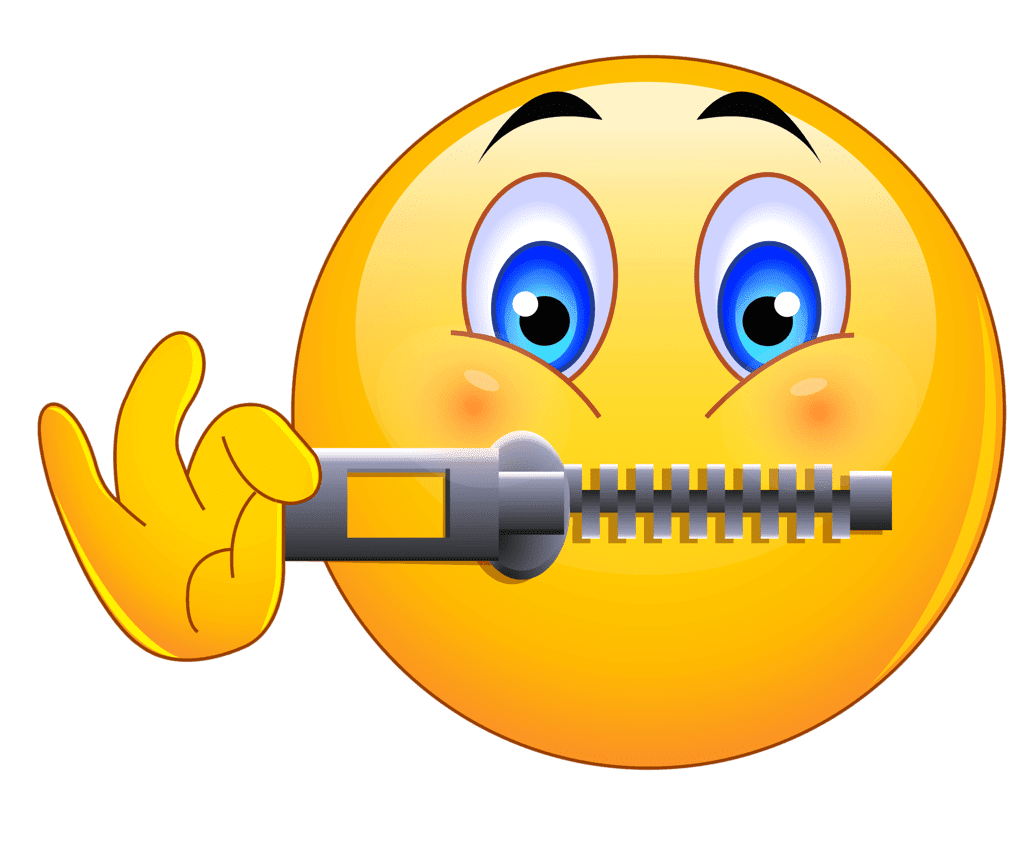 Confidentiality
Expectations
Challenges
Different Reporting Standards
“Peer Specialists will respect and validate how their peers define “crisis,” and will not identify or report a crisis when one has not occurred. “
“Certified Peer Specialists are not mandated reporters by virtue of completing the WI CPS Training.”
Solutions: 
Reexamine policies and procedures
Parallel reporting and documentation systems
Educate team members about peers’ confidentiality standards
Avoid putting peers in situations where there is pressure to violate confidentiality
In general, peer specialists have a HIGHER standard of confidentiality than other team members
WI State Peer Support Core Competencies
3.4 Knowledge of confidentiality standards
Mutuality cannot exist without trust
In but not of the system
“Peer-to-peer supports make a special effort not to talk about anyone without them present”
“CPS strive to ensure that no decisions are made without the knowledge and consent of the person they’re supporting.”
This Photo by Unknown Author is licensed under CC BY-NC-ND
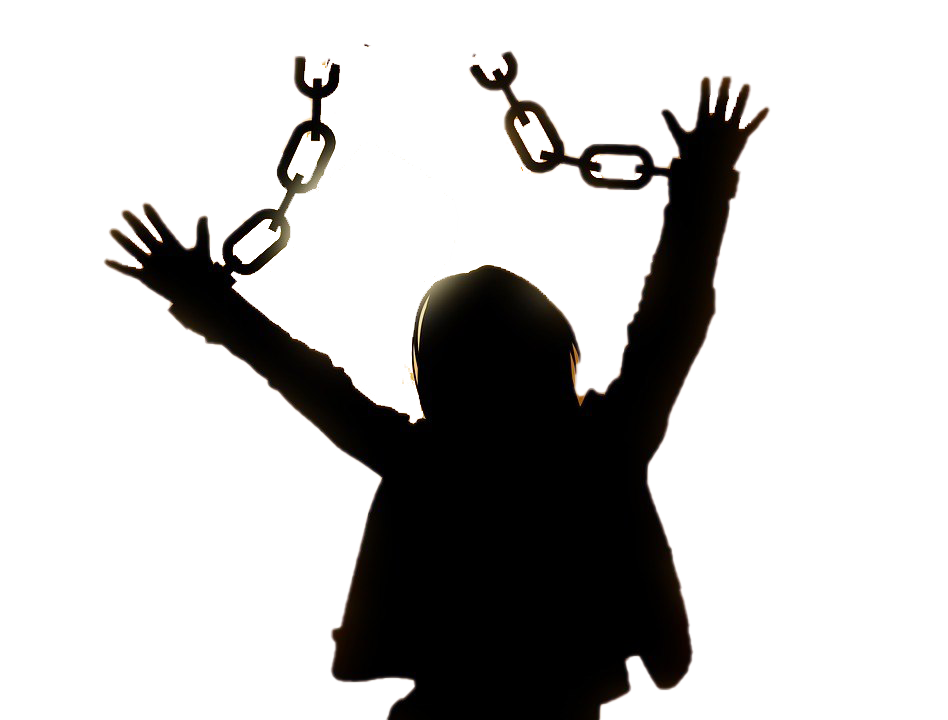 Voluntary Services
Expectations cont. . .
Expectations
All peer support services must be voluntary and may be terminated without any negative consequences at any time
Peer Specialist Code of Ethics
1) My primary responsibility is to help peers understand recovery and achieve their own recovery needs, wants, and goals. I will be guided by the principle of self-determination for each peer.”
5) I will never intimidate, threaten, harass, unduly influence, physically force or restrain, verbally abuse, or make unwarranted promises of benefits to the peers I support.
7) I will advocate with peers so that individuals may make their own decisions when partnering with professionals. 
“When the visit is focused on treatment plan goals (unless at the individual’s request) or trying to get someone to do something they don’t want to do” it is “NOT consistent with Peer role”
“A core value in peer support is self-determination. Participation is entirely voluntary and it is up to each person to decide what is best for him or herself. It is the responsibility of the organization to give people the choice of whether and how they use peer supports offered. Peer support workers should not have people assigned to them or carry a “case load.”. . . In considering the value of self-determination and how best to prese
“It is also important to consider how the organization will protect against someone working in a peer role being drawn into situations where there’s even the appearance of force, coercion or lack of priority on the individual’s self-determination.”
This Photo by Unknown Author is licensed under CC BY-NC
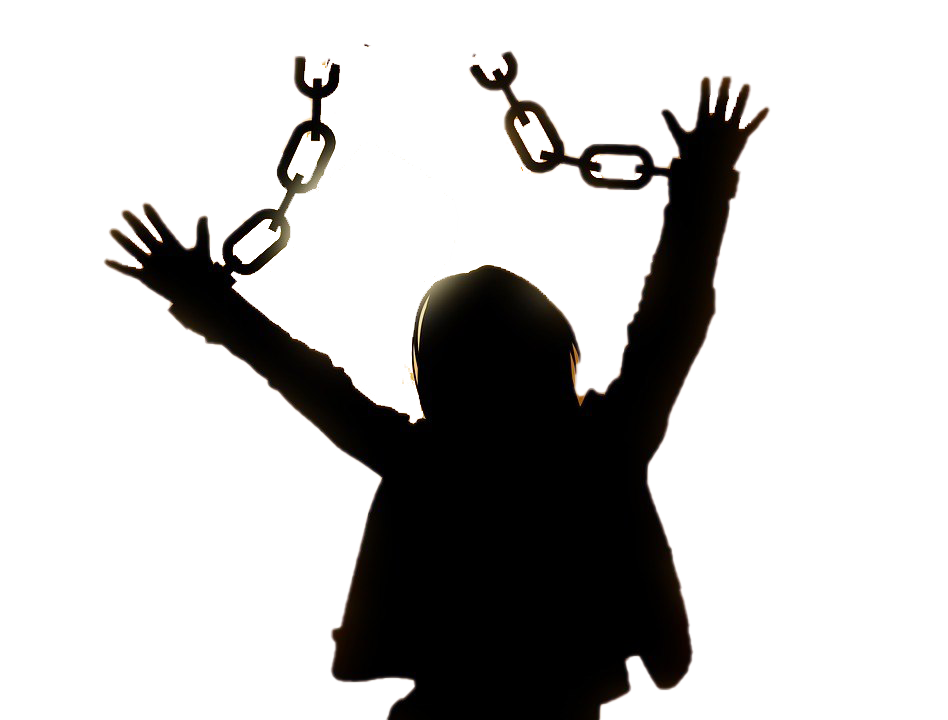 Voluntary and Non-Coerced
Challenges
Solutions
Treatment Courts are inherently coercive
“In other words, ‘therapeutic jurisprudence’ sets out to utilize the coercive potentials of the law in conjunction with methods of rehabilitation and treatment to facilitate and achieve therapeutic outcomes with offenders…While, for some, the DTC concept ideology seems to symbolize a sort of ‘magical solution’, others have suggested that the principles and practices of justice/punishment, and treatment rehabilitation are ‘diametrical and irreconcilable’ (Hoffman, 2000: 1475). . . .For example, these different perspectives stand opposed with regards to the subject’s voluntary, participatory and consensual involvement in the treatment and related key decisions, as well as the relationship between subject and the provider of punishment versus treatment (see Hoffman, 2000). So while the DTC rhetoric sends enthusiastic signals of ‘partnership’, ‘integration’ and ‘joining forces’ between punitive and rehabilitation approaches as the promising solution to addiction problems, the actual meaningfulness of jointly applying the figurative ‘tomahawk’ and the ‘healing balm’ (Turano in Lindesmith, 19) is an open question.”
Ensure no negative consequences for not attending peer support
Rewards must be limited and commensurate 
Peer Support as a support not an intervention
Peer assistance is available for all treatment court activities
Support meeting with CM
Support in court
Assistance completing interventions and response to behavior 
Waiting with clients going into custody
Menu of options
Unscheduled availability
This Photo by Unknown Author is licensed under CC BY-NC
This Photo by Unknown Author is licensed under CC BY-NC
CEU Secret Password of the Day
ps&tc
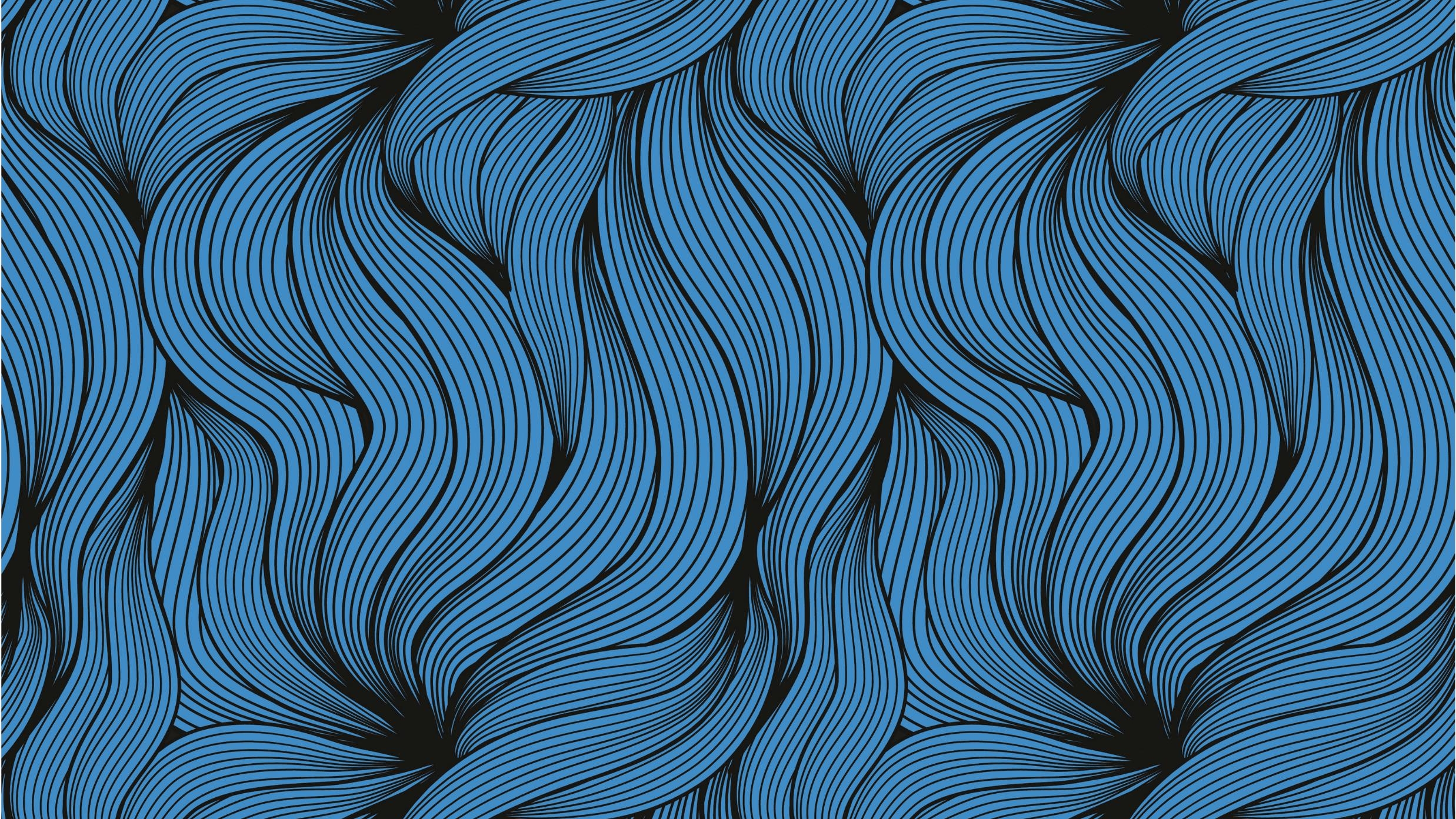 Identifying Appropriate Roles
Misunderstood Roles
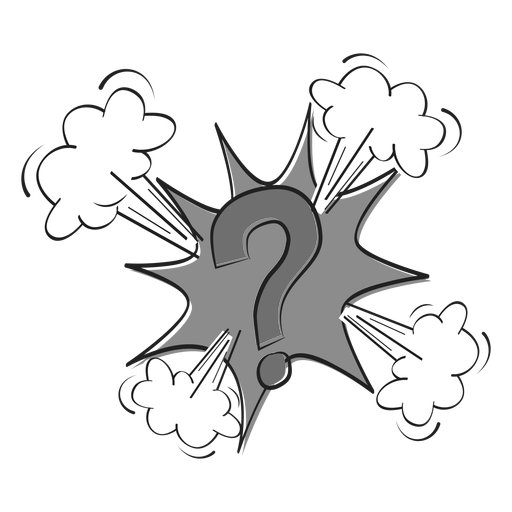 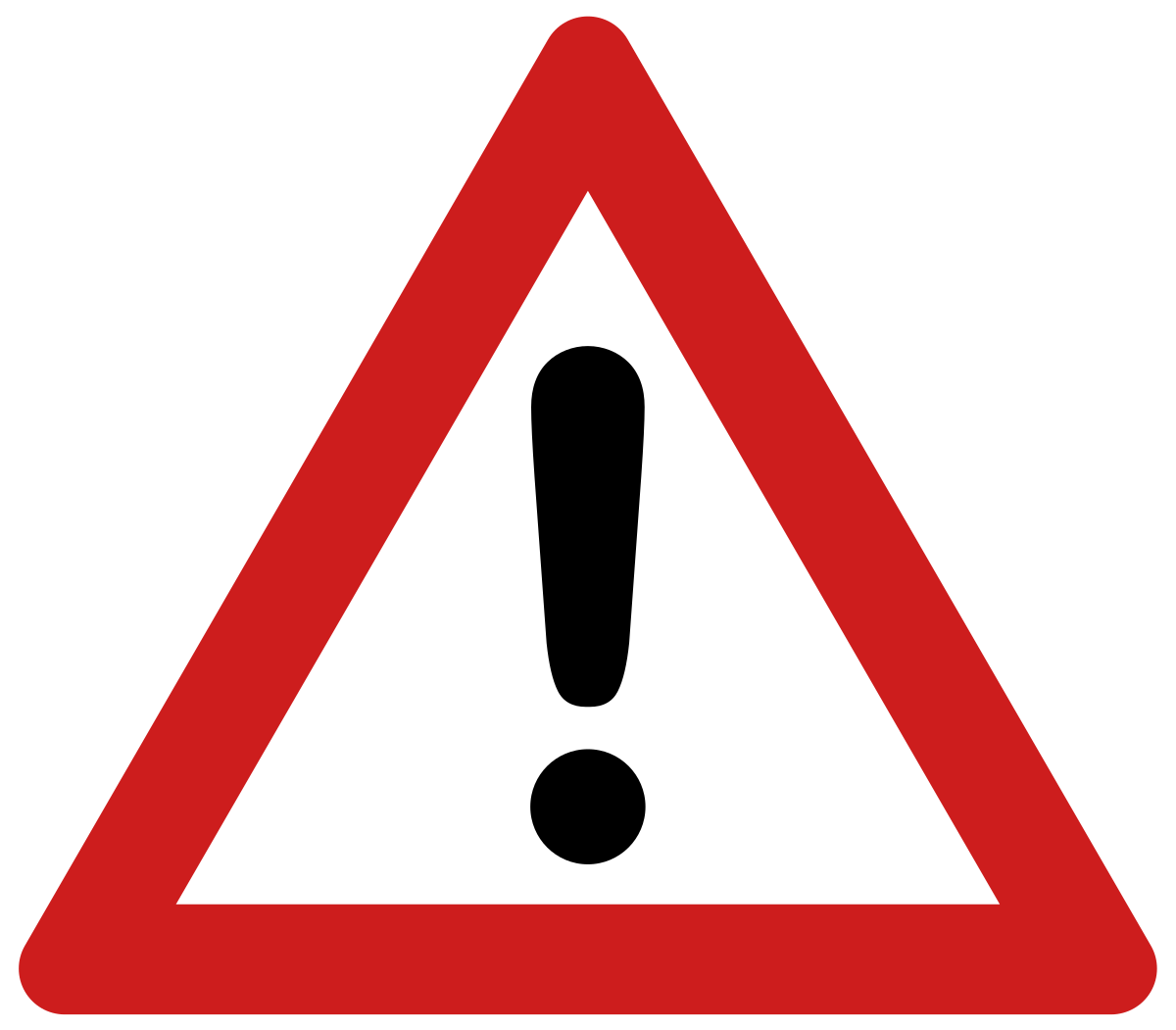 Low Paid Case Managers
Retention Issues
Poor Morale
Token Positions
Misunderstood Roles
Ethical Dilemmas
Poor Supervision
Legal Risk
Inappropriate Policies
Poor Outcomes
This Photo by Unknown Author is licensed under CC BY-NC
This Photo by Unknown Author is licensed under CC BY-SA
Understanding the Role of Peer Support
Peer Role
Action
Intention
Spirit
Action: Forensic Peer Support Services
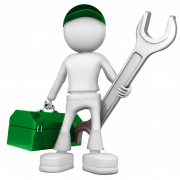 Discussing Conditions & Rights
Traditional Peer Support
Model Pro-Social Behaviors
Recovery Programming
Practical Supports
Holding Safe Spaces
Improve Staff Competency
Host Meetings
Client Education
This Photo by Unknown Author is licensed under CC BY-NC
Intention: Themes, Actions, and Impacts
Defining The Spirit of Peer Support
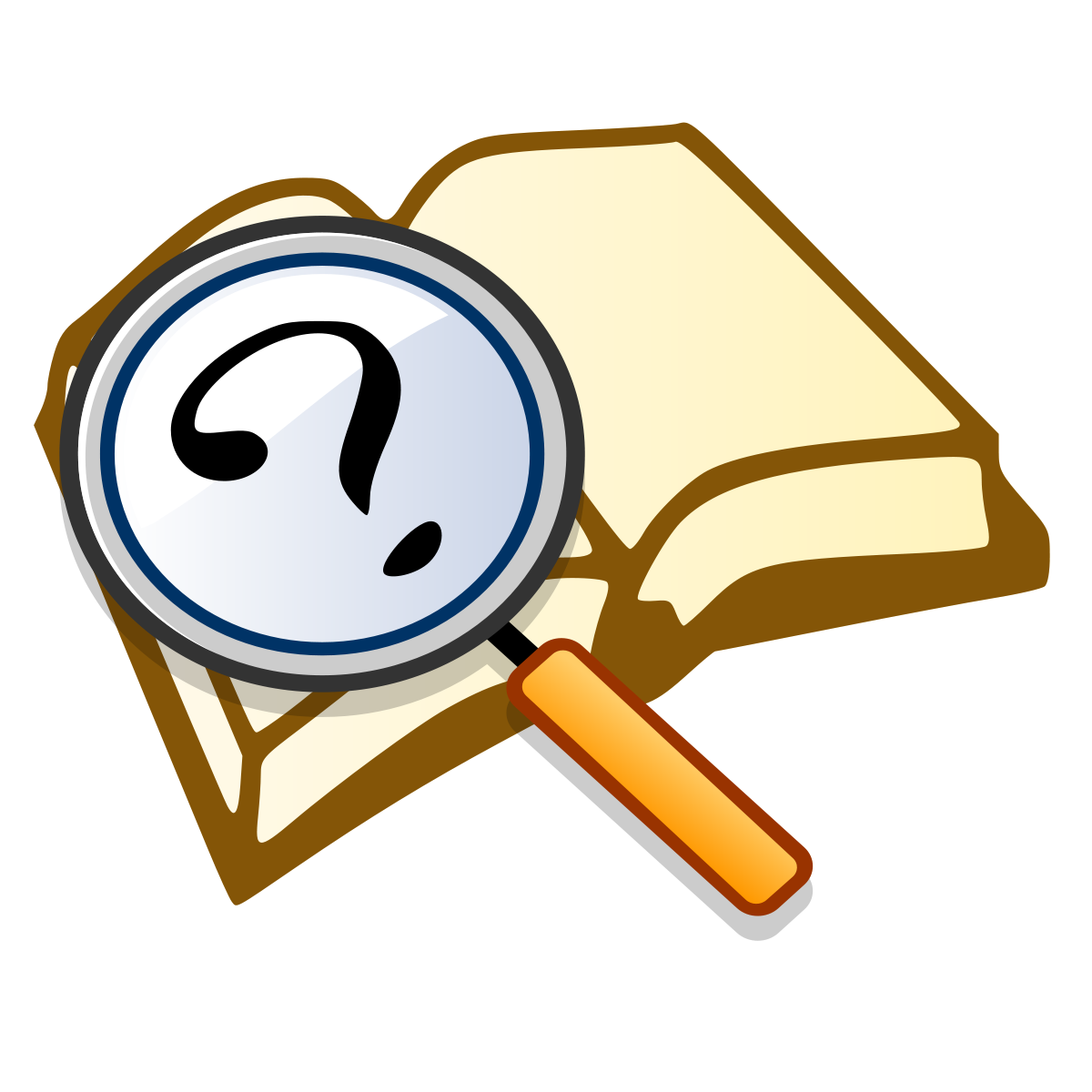 SAMHSA - “Peer support encompasses a range of activities and interactions between people who share similar experiences of being diagnosed with mental health conditions, substance use disorders, or both. This mutuality—often called “peerness”—between a peer support worker and person in or seeking recovery promotes connection and inspires hope. Peer support offers a level of acceptance, understanding, and validation not found in many other professional relationships (Mead & McNeil, 2006). By sharing their own lived experience and practical guidance, peer support workers help people to develop their own goals, create strategies for self‐empowerment, and take concrete steps towards building fulfilling, self-­‐determined lives for themselves.”
NIJ- “Peer Support is a process whereby a person discusses a personal issue. . . The person defines a problem and solves it [themself]. The Peer Support Person utilizes good active listening skills, helps to clarify issues and supports the person through the problem-solving process. A person will select a peer support person primarily based upon trust. [They] will only share problems with someone considered credible, able to listen without judgements and capable of maintaining confidentiality. Peer Supporter have the responsibility of understanding their role and its limitations, learning and employing active listening skills, avoid “solving” or taking on the person’s problems, knowing and, when appropriate, referring to professional resources.”
This Photo by Unknown Author is licensed under CC BY-SA
Spirit of Peer Support
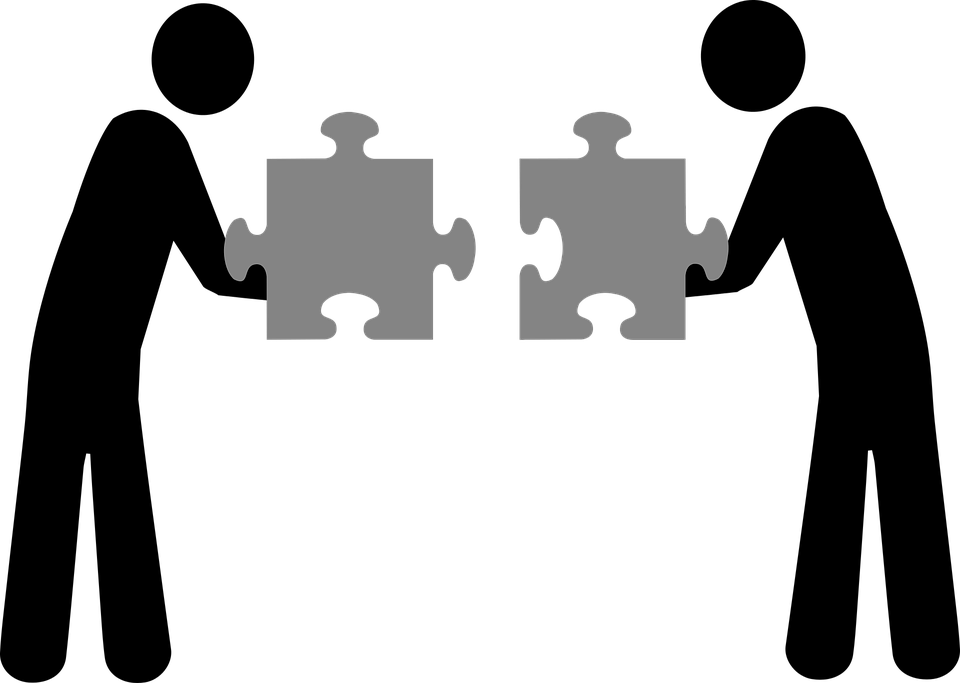 Non-Judgmental
Mutuality / Collaboration
Emphasize Autonomy
Multiple Pathways
Strength Based
Support Self-Efficacy
In But Not Of the System
Model Recovery
Inspire Hope
Decision Process
Action
Intention
Spirit
Is this someone else’s job?
Is this busy work?
Is this task best done by peer support?
Is this task the agency agenda or the client’s agenda?
Will the task increase a sense of connection or support?
Will this task allow for genuine mutuality?
Is the task about the process or the outcome?
Does the client have true choice?
This Photo by Unknown Author is licensed under CC BY-NC
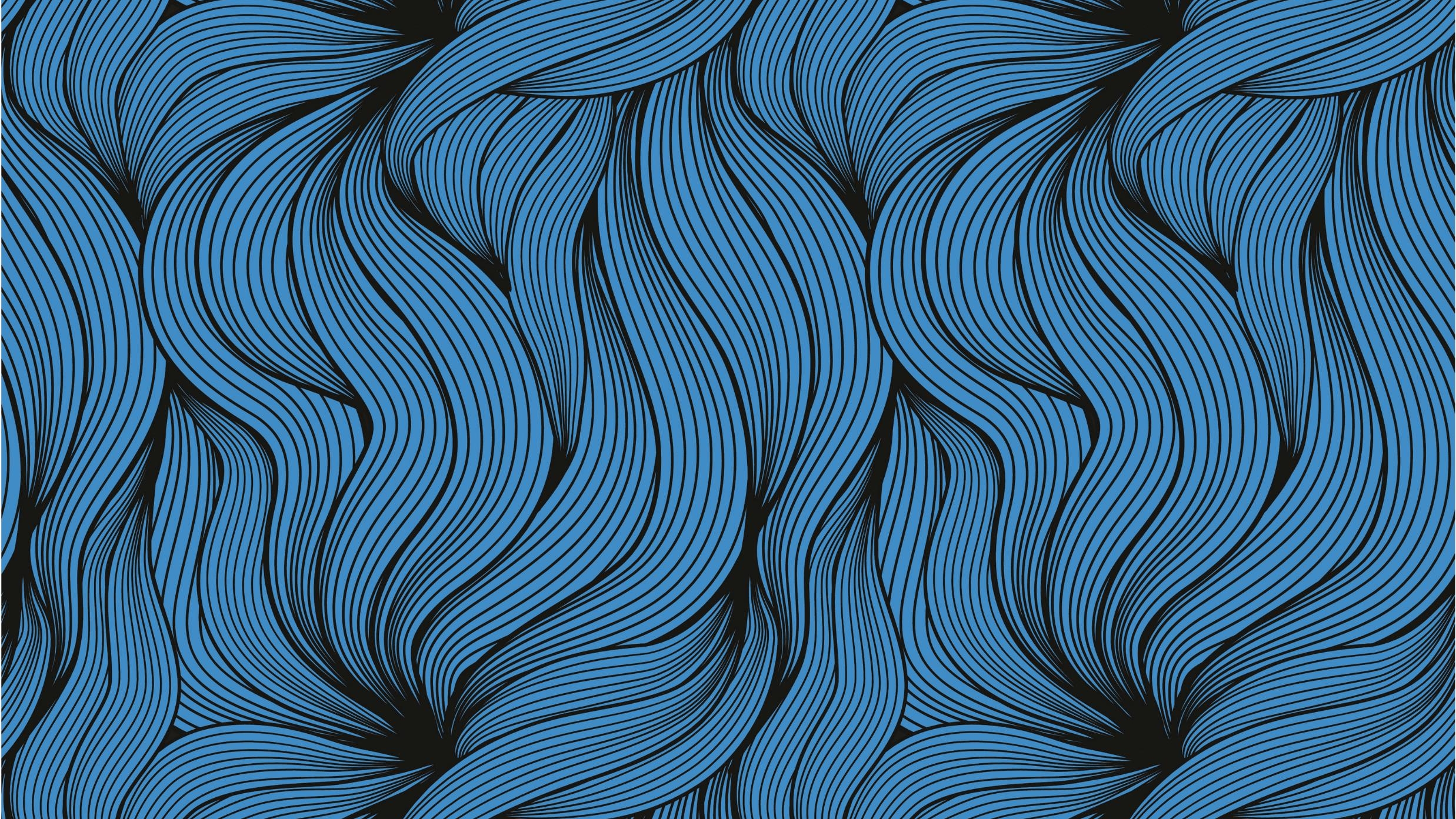 Best Practices
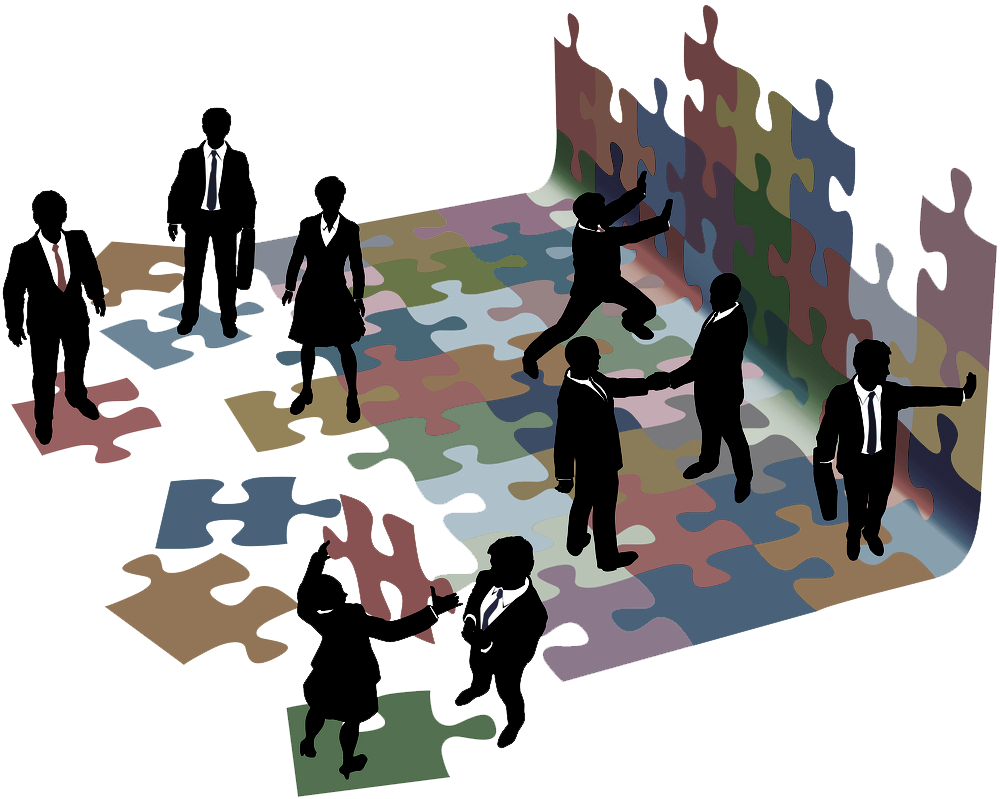 Organizational Culture
Goal
Best Practice
“Experience shows that having strategic support for the development of peer roles is vital. Having senior management who champion the role shows leadership and organizational commitment. Successful implementation is enhanced where teams and organizations are well informed about the peer worker role, and supportive of its development at all levels.”
Educate all levels of the agency on peer support
Board of Directors
Executive Director
Management
Education and workshops should be a shared responsibility of leadership and peer support
Conduct an Agency Self Assessment
A Provider’s Handbook on Developing and Implementing Peer Roles
Use the introduction of peer support as a new lens to reexamine your agency
This Photo by Unknown Author is licensed under CC BY-NC
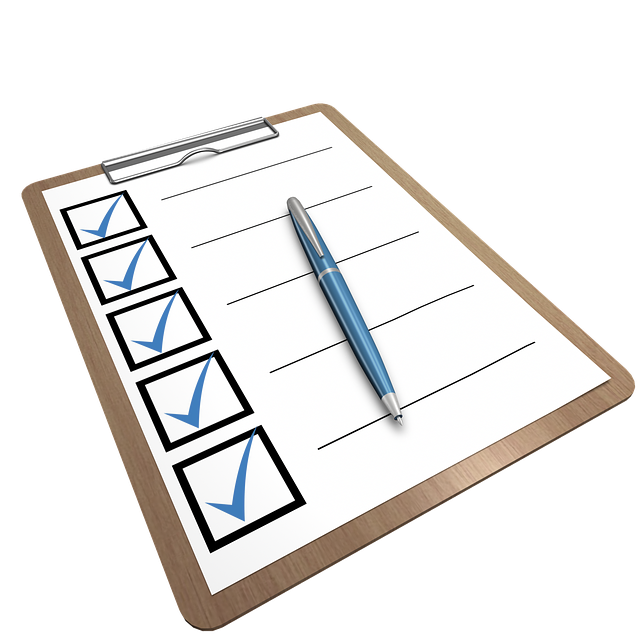 Policies & Procedures
Goal
Best Practice
“The reality is that all employees have the potential to be good or bad at their jobs, or have personal issues that arise and impact their work. Anyone who has served as a manager in any field will know that. Peer Specialists should not be treated any differently. While an organization may benefit from re-evaluating its policies to make sure they represent at least some degree of flexibility, fairness, and compassion toward their workforce, the policies should be applied across the board. “
Employment policies and practices should be uniform.
“While it’s fine to ask people how they’re doing and to care if they seem to be having a hard time (just like anyone might with any other human being), it’s critical to not treat employees as fragile and to not get into a place of monitoring or assessing their well-being. It is also not advisable to require employees to complete wellness plans of any kind; this is a discriminatory practice and feeds into the idea that people working in peer roles are less capable than anyone else.”
Opportunity to revisit policies from a fresh perspective
Approach from the perspective of universal design
Job duties/procedures must be specific to the role and expectation of peers in your organization
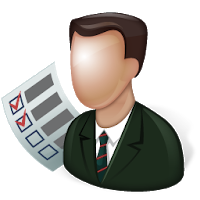 Supervision
Goal
Best Practice
“The peer specialist supervisor should model the principles of recovery through their knowledge, language, and behaviors. This includes having a person-centered approach to wellness and resiliency, strength based and holistic models of service, promoting hope and empowerment, and the use of person first language. The supervisor should encourage the peer specialist to model recovery and resiliency when sharing their story as a part of their peer support services, with the goals of instilling hope, engagement, building a trusting relationship, and encouraging skill building for those served.”
“The best supervisors are “champions” of developing the agency peer provider workforce”
Same as for other employees
“Supervision must be regular, accessible, and meaningful.”
Person centered; strengths based
Believe in the growth potential of staff
Clear and consistent expectations and accountability
Expect more supervision needs due to the nature of peer interactions
“Supervisors must be available for consultation at all times for peer providers, at least by phone”
Supervisor must work to understand the peer role and peer values
“There is absolutely no question that the most qualified supervisor for someone working in a peer role is someone else who has also worked in a peer role”
Must be willing to stand up to organization to defend the unique role of peer support
This Photo by Unknown Author is licensed under CC BY-NC-ND
Hiring
Goals
Best Practice
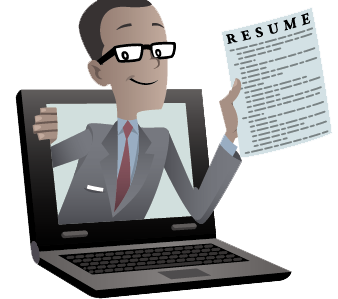 “We concur with the recent report on peer support programming for individuals involved with the criminal justice system suggesting that FPSs should have personal involvement with the criminal justice system in order to adequately support their peer clients (Temple Collaborative on Community Inclusion, 2017). Indeed, recent work by Barrenger, Hamovitch, and Rothman (2019) found that shared lived experience formed the basis of work for peer specialists with histories of criminal justice system involvement. However, data from this study shows that many FPS-trained and/or employed workers in Pennsylvania do not have lived experience with the criminal justice system. This indicates a central challenge with the implementation of forensic peer support that relates to barriers of employing individuals with criminal records, especially for positions that require these individuals to interact with justice system employees and to gain entry to jails and prisons. Davidson and Rowe (2008) identified these as central barriers to the implementation of FPS work over a decade.
Develop a detailed and clear job description
“Hire people who are qualified to do the job—no tokenism; lived experience by itself is not enough. CPS need relevant work experience, training, skill sets, and values that align with the employer’s”
Lived experience should be relevant to the target population
For Forensic Peer Support this means a history of involvement with the criminal justice system
Practice Universal Design in hiring process and in accommodations 
Pros and Cons associated with hiring from program participants
Pro – Most direct peer experience
Con – Favoritism, lack of fresh viewpoint
Benefits from those who struggled
This Photo by Unknown Author is licensed under CC BY-NC
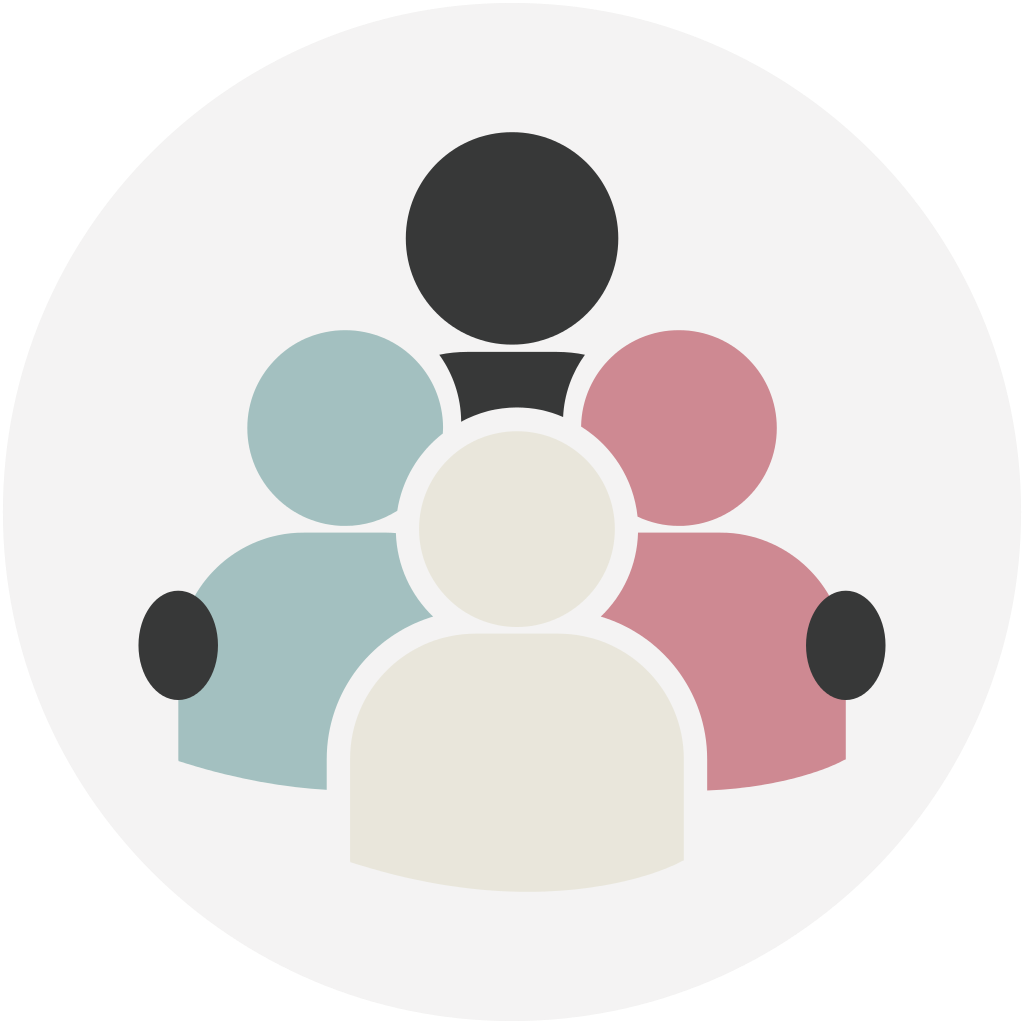 Retention
Challenges
Best Practice
In addition to criminal record related barriers, the recruitment and retention of the FPS workforce faces several additional challenges that should be addressed to expand the workforce. Many have been identified previously, including resistance from nonpeer workers (Davidson & Rowe, 2008), and hiring only one peer support specialist in an organization (National Association of State Mental Health Program Directors [NASMHPD], 2014). However, another main challenge to expanding forensic peer support in these data is financial. Low pay is a significant barrier to the recruitment and retention of workers.
Pay a living wage and provide potential for full time employment
Write positions into contracts or grants
Provide opportunities for advancement and a clear career ladder
Provide knowledgeable and supportive supervision
Promote the role of peer support within your agency
Hire more than one peer support
Retain clarity of peer support role and mission
Make services meaningful
Maintain a commitment to the values of peer support
This Photo by Unknown Author is licensed under CC BY-SA
This Photo by Unknown Author is licensed under CC BY-NC
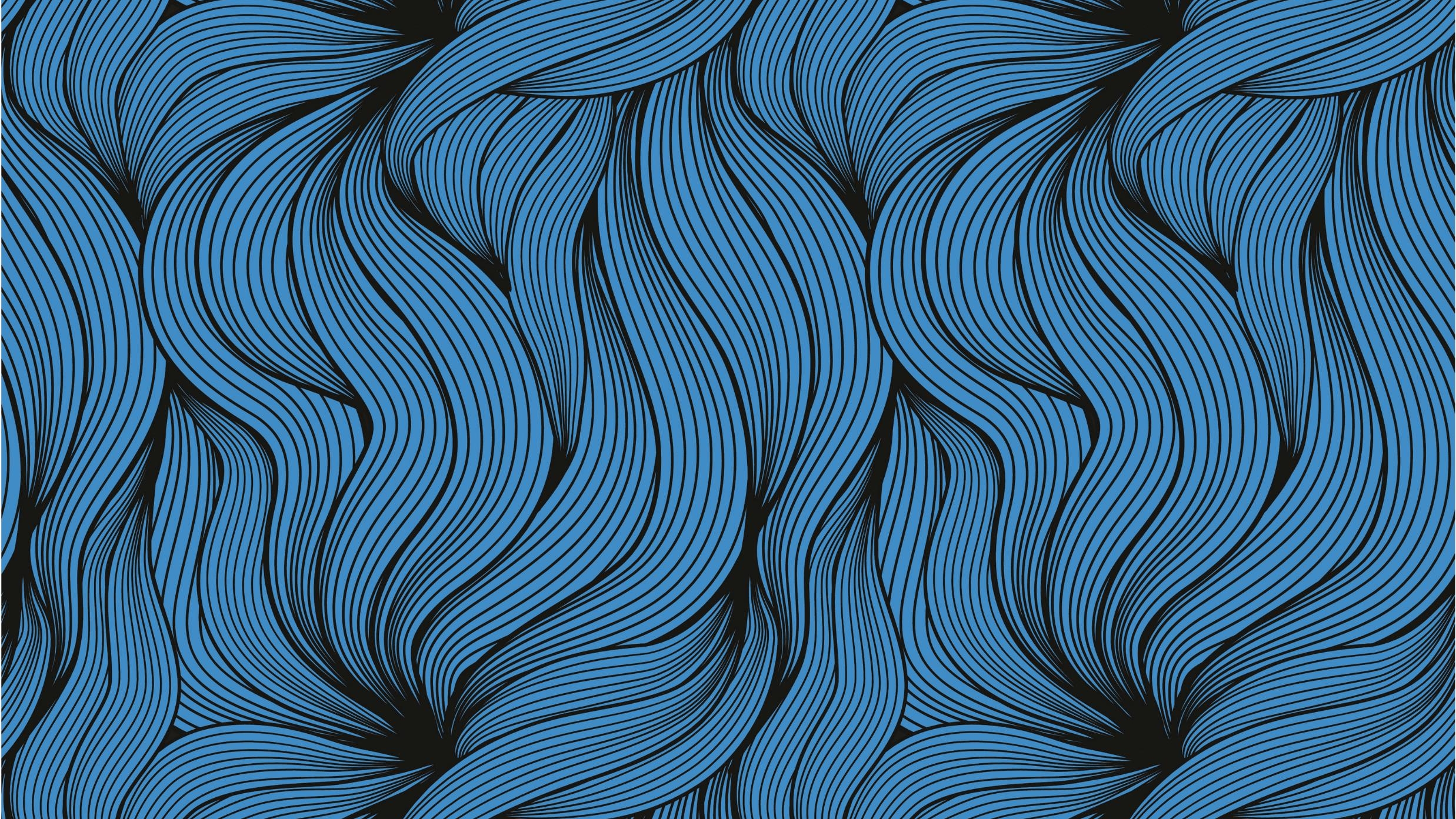 Maximize Effectivness
Peer Support SPECIALISTS
Group Programming
Peers supports are well placed to provide trainings to staff
SPECIALISTS at client interaction
Recommended Trainings
Educational Programming
Role of Peer Support

Trauma Informed Practice

Motivational Interviewing

Client Interactions

Response to Behavior

Model Potential of Recovery
Peer interactions are often longer than interactions with any other member of the treatment team

Peer interactions have more range and depth because they are safe places with mutuality

Interaction is the key to engagement and success in treatment programs
Motivational Interviewing
The Spirit of MI is completely consistent with Peer Support

Trauma Informed Practices

Manualized Self-Help Programming
Finding Your Best Self
Cognitive Behavioral Programming
Anger Management

Evidence Based Practices
T4C, Seeking Safety, MRT, CBI series, SAMHSA Anger Management, etc.

Be aware of power differentials
Best Practice: Peer supports either disclose difference in role or do not act as facilitators and peer supports at the same time
Consider as co-facilitators
In MRT consider letting them lead the self-study time
Physiology of Addiction and Mental Health

Social Norms vs. Prison Norms

Social Skills

Community Resources

Medically Assisted Treatment

Healing Life Story
Leveraging Peer Supports
Engagement
Orientation
Greeting
Open Availability
Assessments
Dividing Responsibilities
Non-mandated resources (housing, treatment, employment)/Alternative to mandatory services
CBT responses
Assist clients in completing program requirements or responses to behavior
Help clients research for or improve written assignments
Talk through moments of frustration
Additional Programming
Individual or Group Programming
12 Step or SMART recovery group
This Photo by Unknown Author is licensed under CC BY-NC
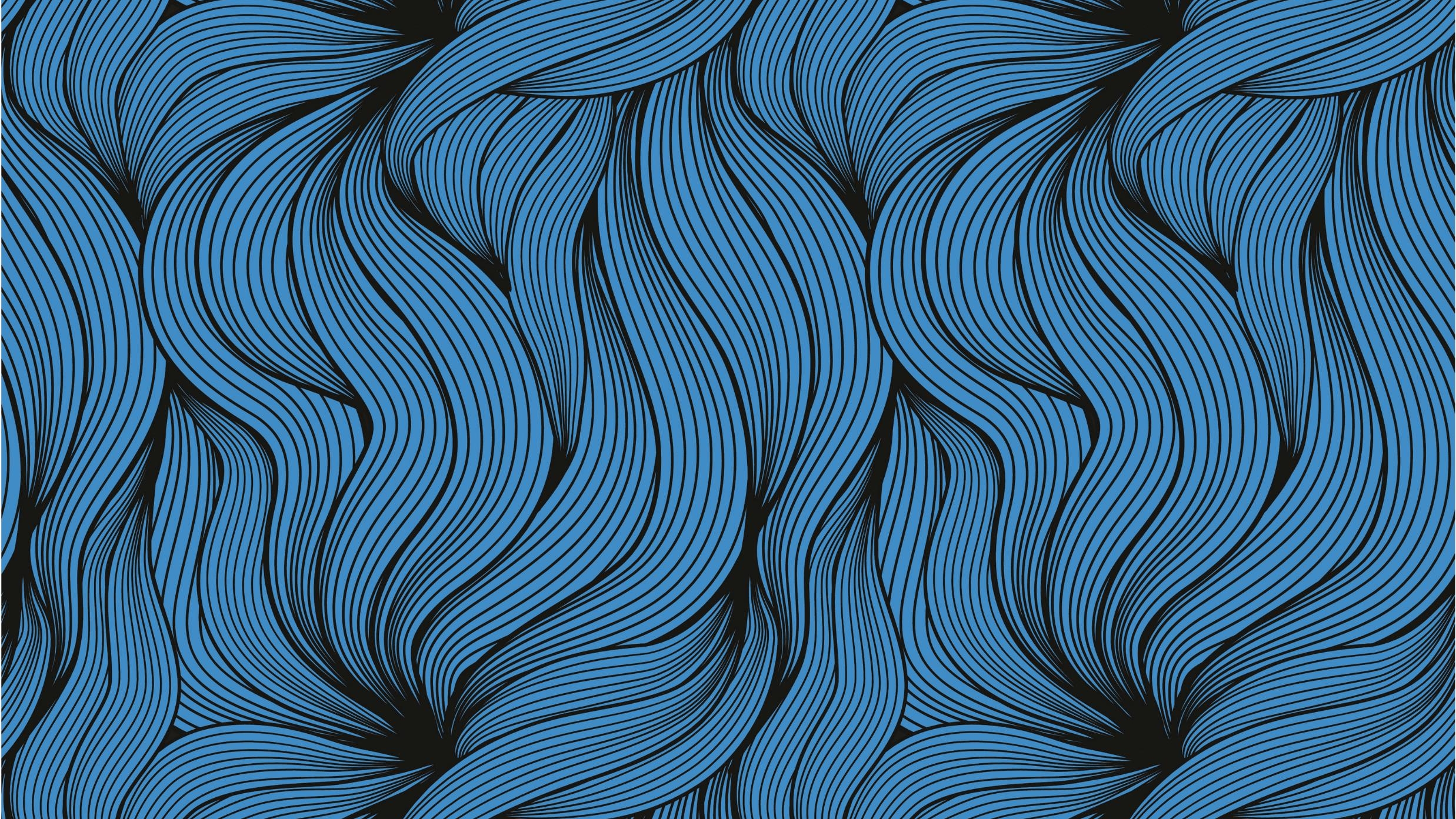 References
Top Resources
Tim Saubers – Access to Independence – tims@accesstoind.org 608-242-8484
Certified Peer Specialists (CPS) in the Workplace: A Guide for the Effective Hiring, Integration, and Supporting of CPS Services in Wisconsin. 
https://www.wicps.org/wp-content/uploads/2020/01/employer_guide_CPS_2020-.pdf
The Provider’s Handbook on Developing & Implementing Peer Roles
http://www.psresources.info/images/stories/A_Providers_Handbook_on_Developing__Implementing_Peer_Roles.pdf
Peer Respite Handbook: A Guide to Understanding, Building and Supporting Peer Respites
https://static1.squarespace.com/static/5630e573e4b0efc185471156/t/5abd7a9b70a6ad798f81aa55/1522367180975/Peer+Respite+Final+2017.pdf 
Wisconsin Peer Specialists Webpage
https://www.wicps.org/   
Substance Use Disorder Forensic Peer Best Practices Curriculum 
http://maapp.org/media/ForensicPeerBestPractices2017.pdf
Note: Parts of the ethical guidelines section is outdated/inaccurate but otherwise it provides a good guide
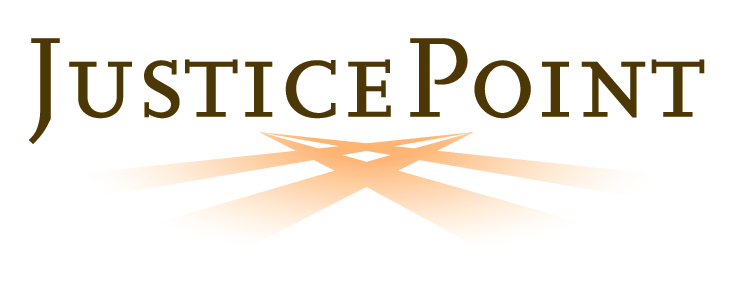 Contact Information
Jason Chapman
Program Coordinator – Ancillary Services
Peer Support, Trauma Informed Care, and Cognitive Behavioral Programming
jchapman@justicepoint.org
Work: 414-278-2157
Cell: 262-825-4245
CEU Secret Password of the Day
ps&tc
References
History
Gayle Bluebird (2020). Retrieved 17 September 2020, from https://power2u.org/wp-content/uploads/2017/01/History-of-the-Consumer-Survivor-Movement-by-Gayle-Bluebird.pdf 
Mark S. Salzer (2002) Consumer-Delivered Services as a Best Practice in Mental Health Care Delivery and The Development of Practice Guidelines, Psychiatric Rehabilitation Skills, 6:3, 355-382, DOI: 10.1080/10973430208408443
Daniels, A. S., Tunner, T. P., Powell, I., Fricks, L., Ashenden, P., (2015) Pillars of Peer Support – VI: Peer Specialist Supervision. www.pillarsofpeersupport.org; March 2015.
Patrick Hendry, The History of the Consumer Movement and Peer Supports. Retrieved 17 September 2020, from https://www.nasmhpd.org/sites/default/files/Peer%20Supports.Patrick%20Hendry.pdf 
Definitions – Peer Support
Substance Abuse and Mental Health Services Administration.(2017). Retrieved 16 September 2020, from https://www.samhsa.gov/sites/default/files/programs_campaigns/brss_tacs/value-of-peers-2017.pdf
References
Definitions – Forensic Peer Support
Adams, W. E., & Lincoln, A. K. (2020). Forensic peer specialists: Training, employment, and lived experience. Psychiatric Rehabilitation Journal, 43(3), 189–196. https://doi.org/10.1037/prj0000392
Davidson, Larry & Rowe, Michael. (2020). Peer Support within Criminal Justice Settings: The Role of Forensic Peer Specialists. Retrieved 17 September 2020, from https://www.researchgate.net/profile/Michael_Rowe6/publication/237481697_Peer_Support_within_Criminal_Justice_Settings_The_Role_of_Forensic_Peer_Specialists/links/5556346b08aeaaff3bf5ef58.pdf
Outcomes
SAMHSA, Peer Support (2017) Retrieved 17 September 2020, from https://www.samhsa.gov/sites/default/files/programs_campaigns/brss_tacs/peer-support-2017.pdf
Barrenger SL, Hamovitch EK, Rothman MR. Enacting lived experiences: Peer specialists with criminal justice histories. Psychiatr Rehabil J. 2019;42(1):9-16. doi:10.1037/prj0000327
References
Areas of Competency
Lyn Legere & Sera Davidow (2016). The Provider’s Handbook On Developing & Implementing Peer Roles. Retrieved 17 September 20202 from http://www.psresources.info/images/stories/A_Providers_Handbook_on_Developing__Implementing_Peer_Roles.pdf
Professionalism
National Center on Substance Abuse and Child Welfare. (2020). NCSACW - Peer and Recovery Specialist Support . Retrieved 18 September 2020, from https://ncsacw.samhsa.gov/topics/recovery-specialists.aspx 
Michigan Department of Community Health, MSA 07-52 (2007) Retrieved September 18 2020 from https://www.michigan.gov/documents/mdch/MSA-07-52-PIHP_Bulletin_207606_7.pdf
Wallis Adams, RECOVERY AND REENTRY: PROFESSIONALIZING AND RESISTING STIGMAS IN FORENSIC PEER SUPPORT  (2018). Retrieved 18 September 2020, from https://repository.library.northeastern.edu/files/neu:m044c6363/fulltext.pdf 
Ethics & Boundaries
Sera Davidow et. al. (2017). Peer Respite Handbook: A Guide to Understanding, Building and Supporting Peer Respites accessed 17 September 2020. https://static1.squarespace.com/static/5630e573e4b0efc185471156/t/5abd7a9b70a6ad798f81aa55/1522367180975/Peer+Respite+Final+2017.pdf
Access to Independence (2020). Certified Peer Specialists (CPS) in the Workplace: A Guide for effective hiring, integration, and supporting CPS services in Wisconsin. Retrieved 21 September 2020, from https://www.wicps.org/wp-content/uploads/2020/04/WI-CPS-Best-Practice-Guide-Revised-4.2.20.pdf
Michael Razavi et. al. (2017) Substance Use Disorder Forensic Peer 10 Best Practices Curriculum Retrieved 21 September 2020, from http://maapp.org/media/ForensicPeerBestPractices2017.pdf
References
Boundaries 
Sera Davidow et. al. (2017). Peer Respite Handbook: A Guide to Understanding, Building and Supporting Peer Respites accessed 17 September 2020. https://static1.squarespace.com/static/5630e573e4b0efc185471156/t/5abd7a9b70a6ad798f81aa55/1522367180975/Peer+Respite+Final+2017.pdf
Access to Independence (2020). Certified Peer Specialists (CPS) in the Workplace: A Guide for effective hiring, integration, and supporting CPS services in Wisconsin. Retrieved 21 September 2020, from https://www.wicps.org/wp-content/uploads/2020/04/WI-CPS-Best-Practice-Guide-Revised-4.2.20.pdf
Confidentiality
Sera Davidow et. al. (2017). Peer Respite Handbook: A Guide to Understanding, Building and Supporting Peer Respites accessed 17 September 2020. https://static1.squarespace.com/static/5630e573e4b0efc185471156/t/5abd7a9b70a6ad798f81aa55/1522367180975/Peer+Respite+Final+2017.pdf
Access to Independence (2020). Certified Peer Specialists (CPS) in the Workplace: A Guide for effective hiring, integration, and supporting CPS services in Wisconsin. Retrieved 21 September 2020, from https://www.wicps.org/wp-content/uploads/2020/04/WI-CPS-Best-Practice-Guide-Revised-4.2.20.pdf
Daniels, A. S., Tunner, T. P., Powell, I., Fricks, L., Ashenden, P., (2015) Pillars of Peer Support – VI: Peer Specialist Supervision. www.pillarsofpeersupport.org; March 2015.
Michael Razavi et. al. (2017) Substance Use Disorder Forensic Peer 10 Best Practices Curriculum Retrieved 21 September 2020, from http://maapp.org/media/ForensicPeerBestPractices2017.pdf
References
Voluntary Services
Access to Independence (2020). Certified Peer Specialists (CPS) in the Workplace: A Guide for effective hiring, integration, and supporting CPS services in Wisconsin. Retrieved 21 September 2020, from https://www.wicps.org/wp-content/uploads/2020/04/WI-CPS-Best-Practice-Guide-Revised-4.2.20.pdf
Davidson, Larry & Rowe, Michael. (2020). Peer Support within Criminal Justice Settings: The Role of Forensic Peer Specialists. Retrieved 17 September 2020, from https://www.researchgate.net/profile/Michael_Rowe6/publication/237481697_Peer_Support_within_Criminal_Justice_Settings_The_Role_of_Forensic_Peer_Specialists/links/5556346b08aeaaff3bf5ef58.pdf
 Fischer, B. (2003). `Doing Good with a Vengeance’:: A Critical Assessment of the Practices, Effects and Implications of Drug Treatment Courts in North America. Criminal Justice, 3(3), 227–248. https://doi.org/10.1177/14668025030033001
Lyn Legere & Sera Davidow (2016). The Provider’s Handbook On Developing & Implementing Peer Roles. Retrieved 17 September 20202 from http://www.psresources.info/images/stories/A_Providers_Handbook_on_Developing__Implementing_Peer_Roles.pdf
References
Action: Forensic Peer Support Services
Davidson, Larry & Rowe, Michael. (2020). Peer Support within Criminal Justice Settings: The Role of Forensic Peer Specialists. Retrieved 17 September 2020, from https://www.researchgate.net/profile/Michael_Rowe6/publication/237481697_Peer_Support_within_Criminal_Justice_Settings_The_Role_of_Forensic_Peer_Specialists/links/5556346b08aeaaff3bf5ef58.pdf
Michael Razavi et. al. (2017) Substance Use Disorder Forensic Peer 10 Best Practices Curriculum Retrieved 21 September 2020, from http://maapp.org/media/ForensicPeerBestPractices2017.pdf
Intention: Themes, Actions, and Impacts
Barrenger SL, Hamovitch EK, Rothman MR. Enacting lived experiences: Peer specialists with criminal justice histories. Psychiatr Rehabil J. 2019 Mar;42(1):9-16. doi: 10.1037/prj0000327. Epub 2018 Sep 27. PMID: 30265065. Accessed 17 September 2020
Defining the Spirit of Peer Support
Substance Abuse and Mental Health Services Administration.(2017). Retrieved 16 September 2020, from https://www.samhsa.gov/sites/default/files/programs_campaigns/brss_tacs/value-of-peers-2017.pdf 
Morris, et. al., National Institute of Justice Law Enforcement Peer Support Training (1998). Retrieved 16 September 2020, from https://www.ncjrs.gov/pdffiles1/nij/grants/189124.pdf 
Access to Independence (2020). Certified Peer Specialists (CPS) in the Workplace: A Guide for the Effective Hiring, Integration, and Supporting of CPS Services in Wisconsin
References
Decision Process
Lyn Legere & Sera Davidow (2016). The Provider’s Handbook On Developing & Implementing Peer Roles. Retrieved 17 September 20202 from http://www.psresources.info/images/stories/A_Providers_Handbook_on_Developing__Implementing_Peer_Roles.pdf
Organizational Culture
Lyn Legere & Sera Davidow (2016). The Provider’s Handbook On Developing & Implementing Peer Roles. Retrieved 17 September 20202 from http://www.psresources.info/images/stories/A_Providers_Handbook_on_Developing__Implementing_Peer_Roles.pdf
Policies and Procedures
Access to Independence (2020). Certified Peer Specialists (CPS) in the Workplace: A Guide for effective hiring, integration, and supporting CPS services in Wisconsin. Retrieved 21 September 2020, from https://www.wicps.org/wp-content/uploads/2020/04/WI-CPS-Best-Practice-Guide-Revised-4.2.20.pdf
Sera Davidow et. al. (2017). Peer Respite Handbook: A Guide to Understanding, Building and Supporting Peer Respites accessed 17 September 2020. https://static1.squarespace.com/static/5630e573e4b0efc185471156/t/5abd7a9b70a6ad798f81aa55/1522367180975/Peer+Respite+Final+2017.pdf
References
Supervision
Substance Abuse and Mental Health Services Administration. Supervision of Peer Support Workers. Retrieved 30 September 2020, from https://www.samhsa.gov/sites/default/files/guidelines_peer-supervision_ppt_withpresenternotes_cp2.pdf
Lyn Legere & Sera Davidow (2016). The Provider’s Handbook On Developing & Implementing Peer Roles. Retrieved 17 September 20202 from http://www.psresources.info/images/stories/A_Providers_Handbook_on_Developing__Implementing_Peer_Roles.pdf
National Association of State Mental Health Program Directors (2014). Enhancing the Peer Provider Workforce: Recruitment, Supervision, and Retention. Retrieved 30 September 2020, from https://inaps.memberclicks.net/assets/docs/Enhancing%20the%20Peer%20Provider%20Workforce_9-15-14%20final.pdf 
Lyn Legere (2014). A Curriculum for Supervisors: Supporting and Learning from the Peer Workforce. (2020). Retrieved 1 October 2020, from https://transformation-center.org/wp-content/uploads/2013/07/DMH-Supervisor-Training-Manual-FULL-July2016.pdf
Hiring
 Adams, W. E., & Lincoln, A. K. (2020). Forensic peer specialists: Training, employment, and lived experience. Psychiatric Rehabilitation Journal, 43(3), 189–196. https://doi.org/10.1037/prj0000392
Access to Independence (2020). Certified Peer Specialists (CPS) in the Workplace: A Guide for effective hiring, integration, and supporting CPS services in Wisconsin. Retrieved 21 September 2020, from https://www.wicps.org/wp-content/uploads/2020/04/WI-CPS-Best-Practice-Guide-Revised-4.2.20.pdf
Lyn Legere & Sera Davidow (2016). The Provider’s Handbook On Developing & Implementing Peer Roles. Retrieved 17 September 20202 from http://www.psresources.info/images/stories/A_Providers_Handbook_on_Developing__Implementing_Peer_Roles.pdf
Barrenger SL, Hamovitch EK, Rothman MR. Enacting lived experiences: Peer specialists with criminal justice histories. Psychiatr Rehabil J. 2019;42(1):9-16. doi:10.1037/prj0000327
References
Retention
Adams, W. E., & Lincoln, A. K. (2020). Forensic peer specialists: Training, employment, and lived experience. Psychiatric Rehabilitation Journal, 43(3), 189–196. https://doi.org/10.1037/prj0000392
National Association of State Mental Health Program Directors (2014). Enhancing the Peer Provider Workforce: Recruitment, Supervision, and Retention. Retrieved 30 September 2020, from https://inaps.memberclicks.net/assets/docs/Enhancing%20the%20Peer%20Provider%20Workforce_9-15-14%20final.pdf 
Access to Independence (2020). Certified Peer Specialists (CPS) in the Workplace: A Guide for effective hiring, integration, and supporting CPS services in Wisconsin. Retrieved 21 September 2020, from https://www.wicps.org/wp-content/uploads/2020/04/WI-CPS-Best-Practice-Guide-Revised-4.2.20.pdf